بسم الله الرحمن الرحيم والصلاة والسلام على أشرف المرسلين سيدنا محمد خاتم الأنبياء أجمعين وبعد:
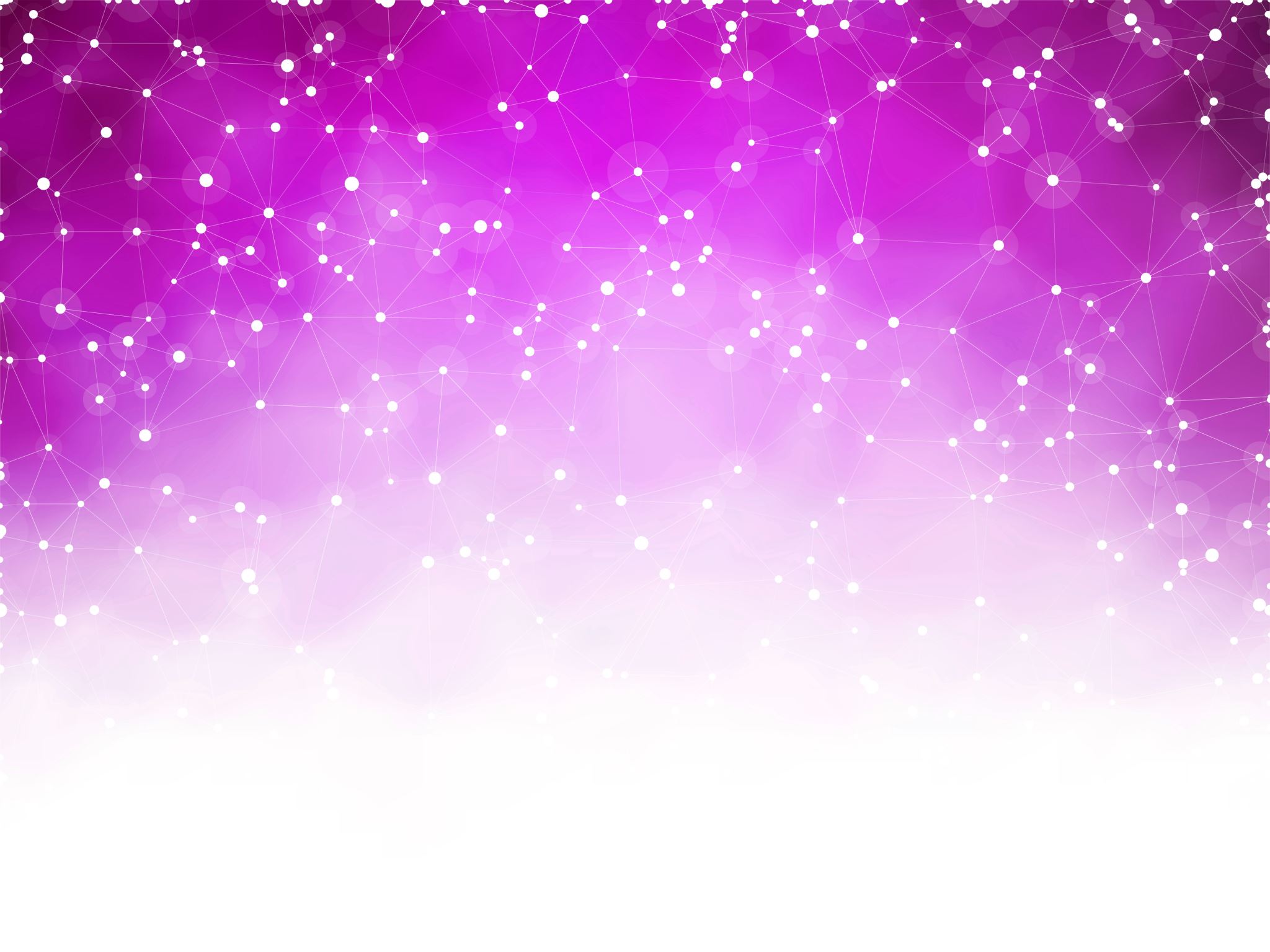 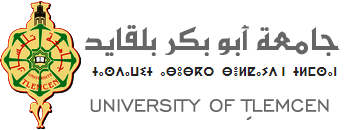 مقياس أخلاقيات المهنة(2024-2025) ماستر-02-كل تخصصات اللغة والأدب العربي
إشراف الدكتورة: سوعاد بن معمر
المحاضرة الثانية:
مقومات أخلاقيات المهنة وحقوق وواجبات الطالب الجامعي
*تمهيد:
أشير سابقا أن أخلاقيات المهنة هي مجموعة القواعد والآداب والمبادئ والمعايير السلوكية والأخلاقية التي يجب أن يصاحبها صاحب المهنة ويتعهد بالقيام بها في مهنته ناحية عمله, وهناك بعض المقومات الأساسية الواجب توفرها لكينونة الأخلاقيات المطلوبة في أي مهنة من المهن التي تزاول في المجتمع,
1,الإخلاص في العمل:
يدور الإخلاص حول معاني الصفاء والنقاء والسلامة من الشوائب، وهو شرط في العبادات جميعا قصد الإخلاص لله وحده، وفي مجال العمل فإن الإخلاص يقصد به استحضار الشخص النية الصالحة بإخلاص العمل لله، مع تحقيق النفع للبلد ولأبنائه(تحقيق مصالح البلاد والعباد)، إضافة إلى نية العفاف والاستغناء بالحلال عن الحرام,
-*الأمانة:
الأمانة هي خُلُق ثابت في النفس، يعف به الانسان عما ليس له به حق، ونقيضه الخيانة، وتدخل الخيانة في جميع مناحي الحياة ويضمنها العمل الوظيفي، إذ تتضمن ثلاثة أمور هي:
1,ما يتعلق بحقيقة المهنة: الحفاظ على خصوصية المهنة وصون العهد,
2,ما يتعلق بالتصرف بالمهنة: الحفاظ على مصالح المهنة، فلا يسرف في الانفاق ولا يستغل مهنته لمصالحه الشخصية,
3, ما يتعلق بوسيلة المهنة: سواء في الوصول إليها أو أدائها، فيجب أن تكون مشروعة، لأن الغاية لا تبررر الوسيلة والوسائل محكومة بالقصد من استخدامها,
**سؤال: ما هي آثار الالتزام بالأمانة؟
**الصدق:
الصدق وهو قول الحقيقة من غير تعديل ، ويتعدى الصدق القول بل الصدق في الفعل إما إشارة أو ما يعبر عن ذلك من لغة, ويتخذ الصدق صورا عديدة نحو:
-الصدق في الوعد, التزام الفرد بما تعهد على تنفيذه من مهام بمهنته في موعدها,
الصدق في القول,
الصدق في نقل الأفكار والآراء العلمية وهو ما ينطبق على الأمانة العلمية,
الصدق في أداء الشهادة وعدم الجنوح إلى قول الزور,
**التواضع وحسن المعاملة
من صور حسن التعامل الاهتمام بأمور الآخرين وتقديم الخدمة لهم، سواء كان هؤلاء الأفراد زملاء في العمل رؤساء أو مرؤوسين، وحسن التعامل بأخلاق متواضعة وأسلوب لائق وكلام هادئ,
**النزاهة:
ضبط النفس عن كل ما هو باطل ومحرم، والعمل على تسخير إمكانيات العامل بأكملها في العمل الوظيفي، والنزاهة في العمل مطلوبة بشكلين:
النزاهة في أداء العمل، ويقصد بها القيام بالعمل بكل ما أوتي الموظف أو العامل من قدرات وإمكانيات ومحاولة الوصول إلى أفضل قدر من الأداء وتحقيق المصالح المعتبرة من العمل الوظيفي,
-النزاهة أو التعفف في أداء العمل وهو أن يعف الموظف عن المغريات التي قد تصاحب العمل الوظيفي من مزايا ومنافع,
*حقوق وواجبات الطالب الجامعي:
للارتقاء بمستوى الطالب الجامعي في مؤسسات التعليم العالي يجب توفر حقوق لا تأخذ دلالتها إلا إذا رافقها التحلي بالمسؤولية التي تتجسد في عدد من الواجبات:
للطالب الحق في تعليم جامعي وتكوين للبحث ذو نوعية، وعليه فإن له الحق في الاستفادة من تأطير نوعي يستعمل طرائق بيداغوجية عصرية ومكيفة,
-الحق في أن يحظى باحترام والكرامة من قبل الأسرة الجامعية، ولا يخضع لأي تمييز له علاقة بالجنس أو بأية خصوصيات أخرى,
-الحق في حرية التعبير والرأي، على أن يتم ذلك في إطار الاحترام، وواجب تسليم برنامج الدروس للطالب في بداية الدراسة، ووضع الدعائم تحت تصرفه,
-الحق في تقييم منصف وعادل وغير متحيز,
-تسليم الطالب العلامة مرفقة بالتصحيح النموذجي وسلم التنقيط بموضوع الامتحان، كما له الحق عند الاقتضاء في الاطلاع على وثيقة الامتحان على أن يكون ذلك في حدود الآجال التي تحددها اللجان البيداغوجية,
-الحق في تأطير جيد ما بعد التدرج والاستفادة من وسائل الدعم لانجاز بحثه,
الحق في الامن والنظافة والوقاية الصحية اللزمة في الاقامات الجامعية على حد سواء,
واجبات الطالب:
احترام التنظيم المعمول به,
احترام كرامة وسلامة أعضاء الأسرة الجامعية
احترام حق أعضاء الأسرة الجامعية في حرية التعبير,
الاتصاف بالحس المدني وحسن الخلق في سلوكه,
على الطالب أن لا يلجأ أبدا إلى الغش أو سرقة أعمال غيره,
احترام نتائج لجان المداولات,
تقديم معلومات سليمة ودقيقة أثناء التسجيل,
-الحفاظ على الأماكن المخصصة للدراسة والتي يتم وضعها تحت تصرفه,
اعلام الطالب بشكل رسمي الأخطاء المنسوبة إليه، وتستمد العقوبات المتخذه ضده من القانون الداخلي
شكرا لكم على حسن متابعتكم وتفاعلكم والسلام عليكم ورحمة الله تعالى وبركاته